EL SEGURO DE CRÉDITO COMO FÓRMULA DE PROTECCIÓN PARA LAS EMPRESAS EN TIEMPOS DE CRISIS
La importancia de conocer a nuestros clientes y proveedores en tiempos de crisis
Financiado por:
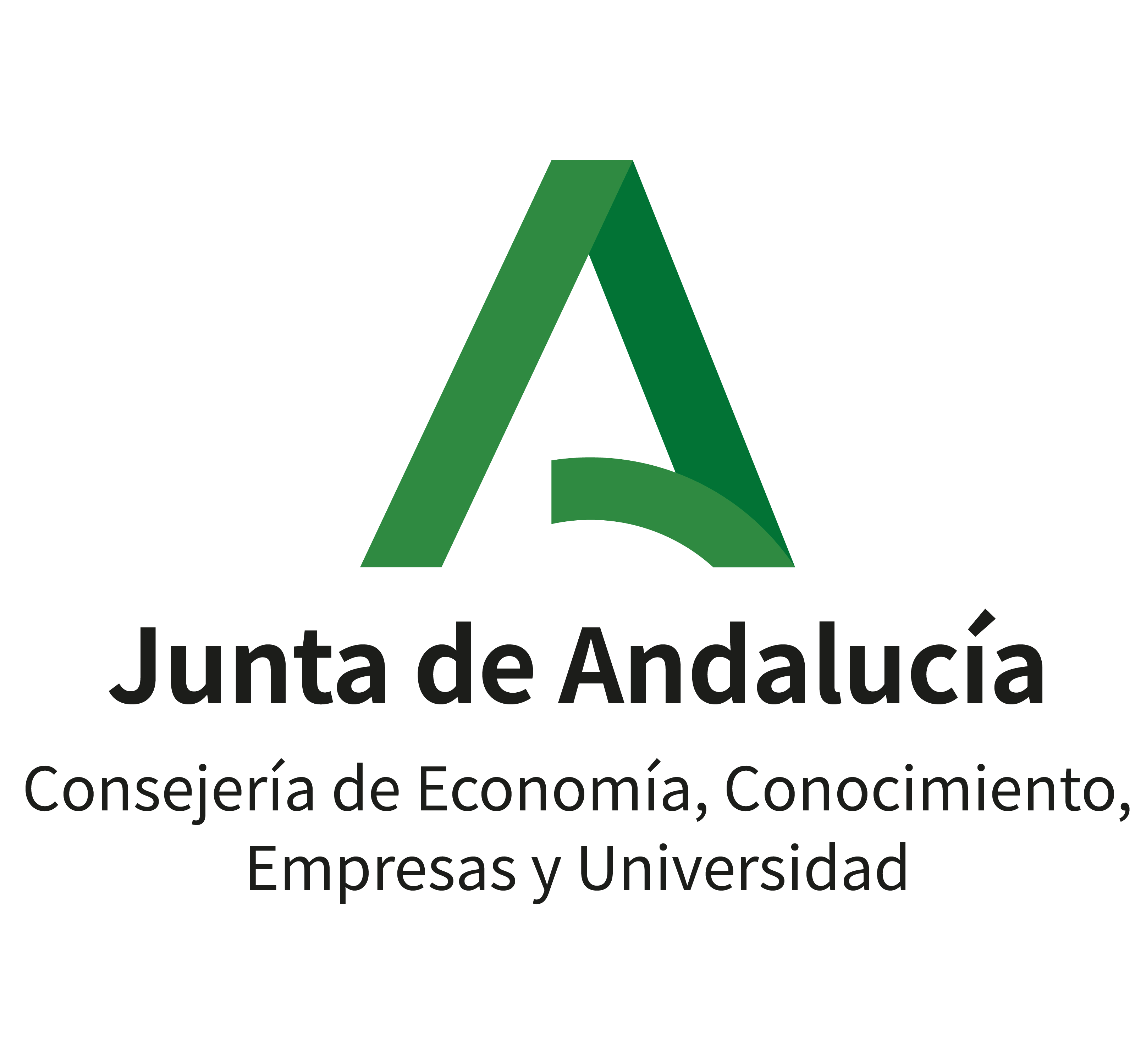 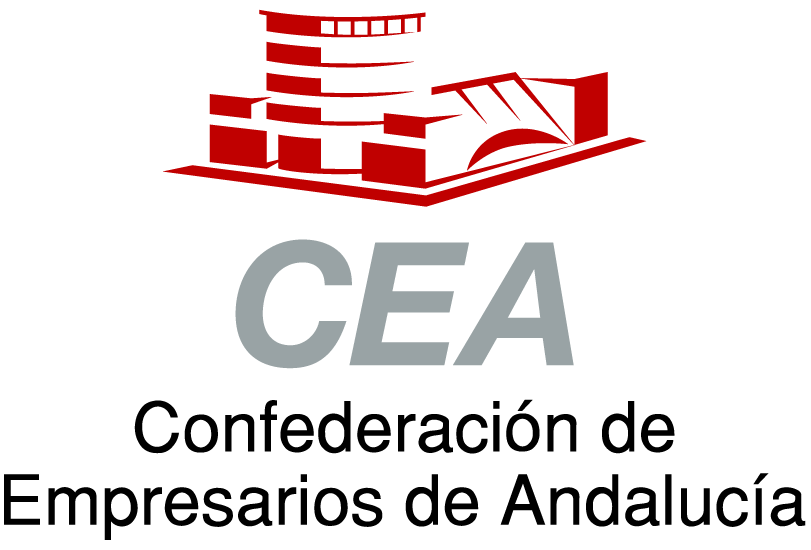 GESTIÓN DEL RIESGO COMERCIAL
EVOLUCIÓN EXPORTACIONES
INSOLVENCIAS A NIVEL MUNDIAL
HERRAMIENTAS GESTIÓN RIESGO COMERCIAL
Información y Consultas en
masempresas.cea.es
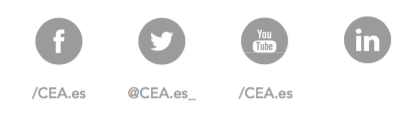 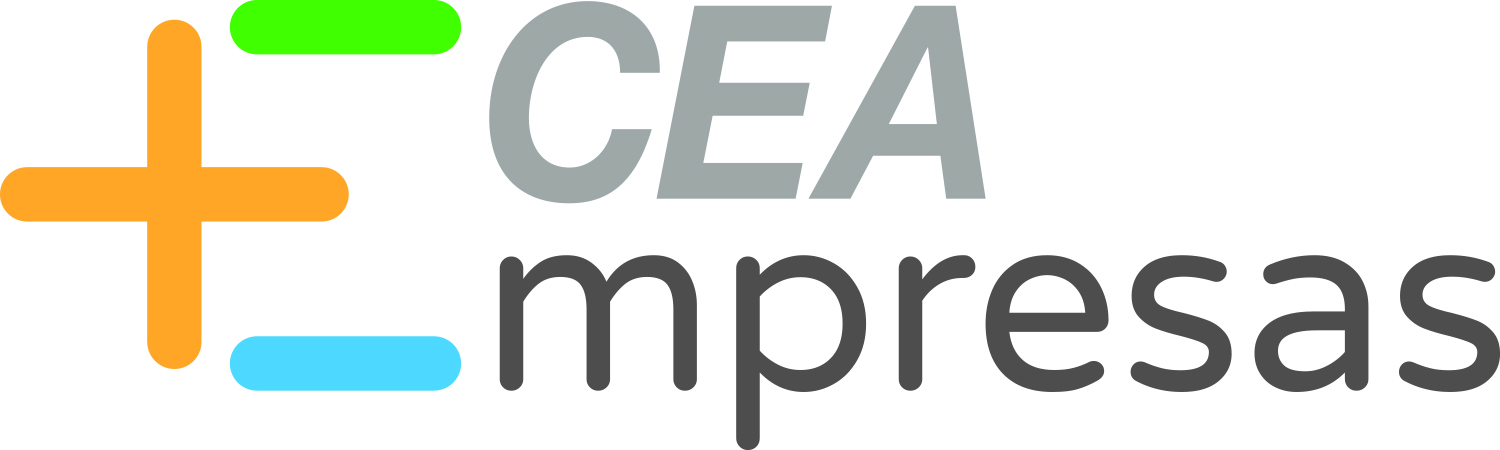 MUCHAS GRACIAS
JAIME CUBILLO FLEMING
Director Seguro de Crédito / Caución de Grupo PACC
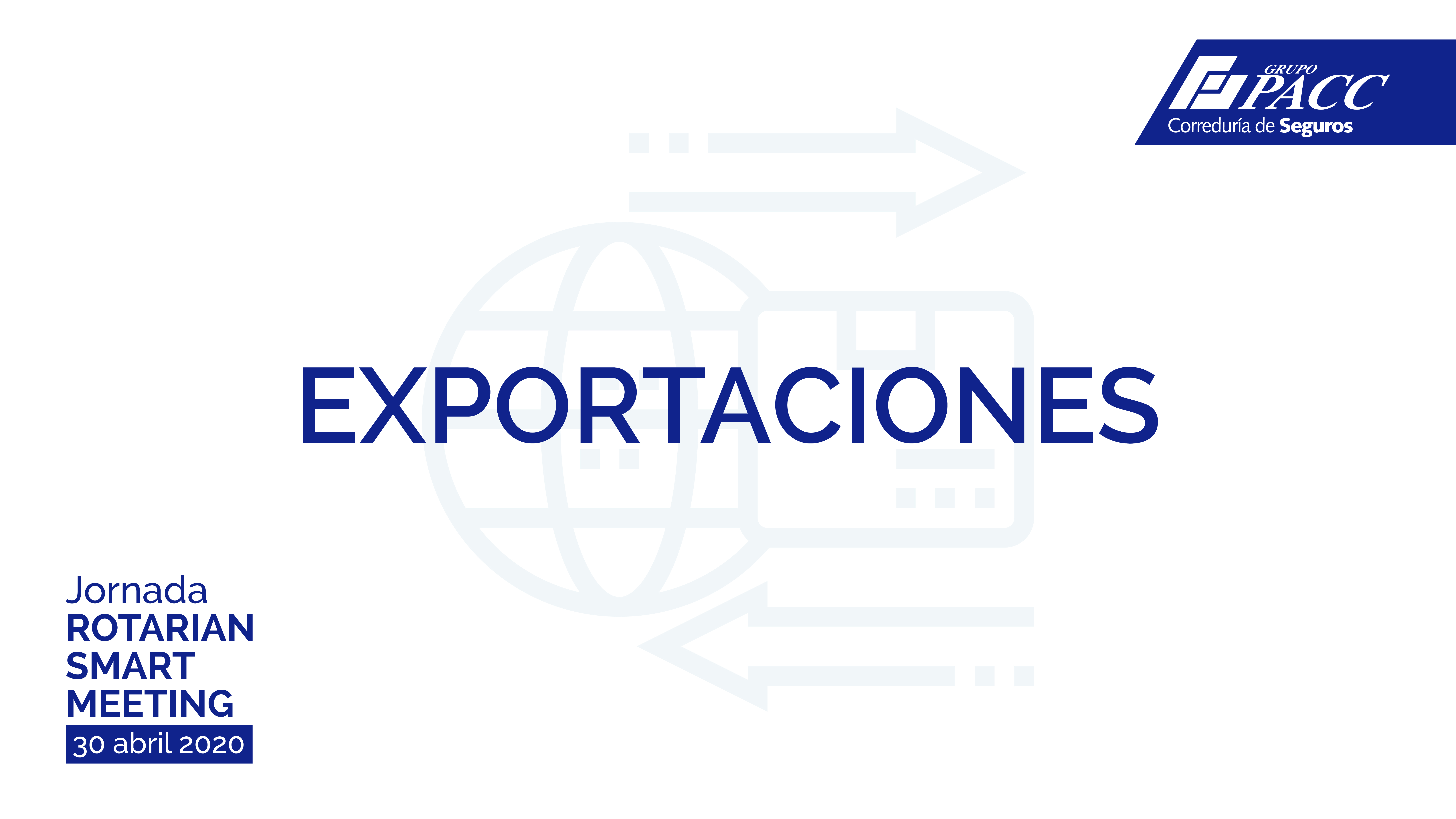 jcubillo@grupopacc.es
www.grupopacc.es
Financiado por:
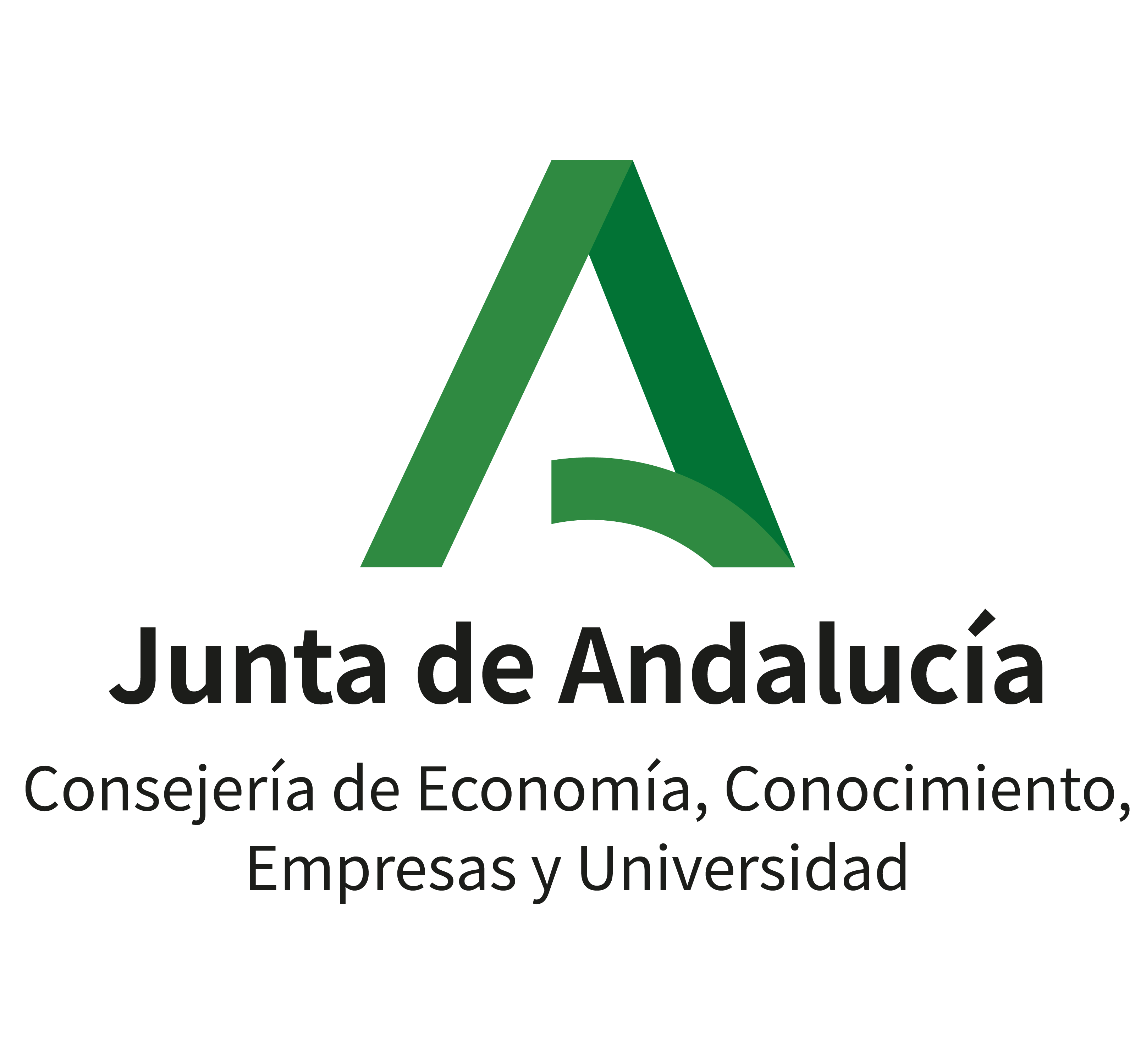 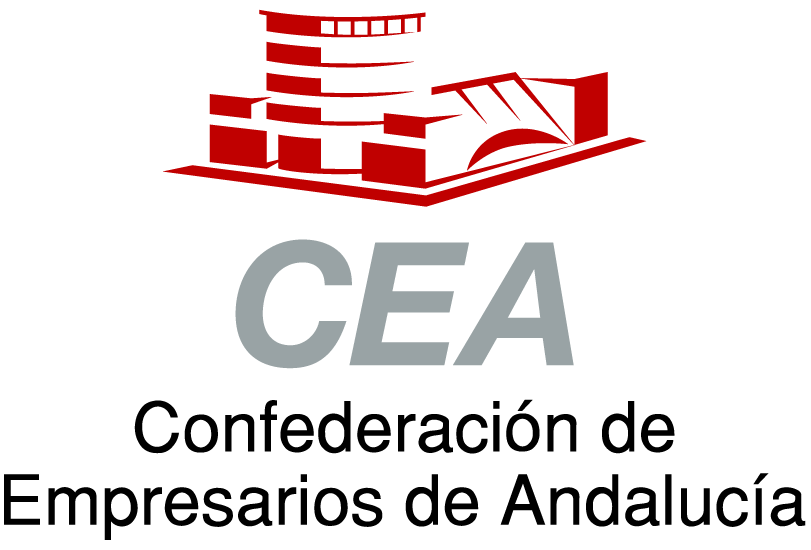 Información y Consultas en
masempresas.cea.es
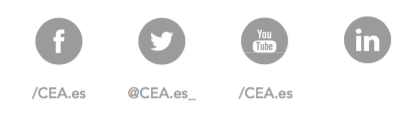 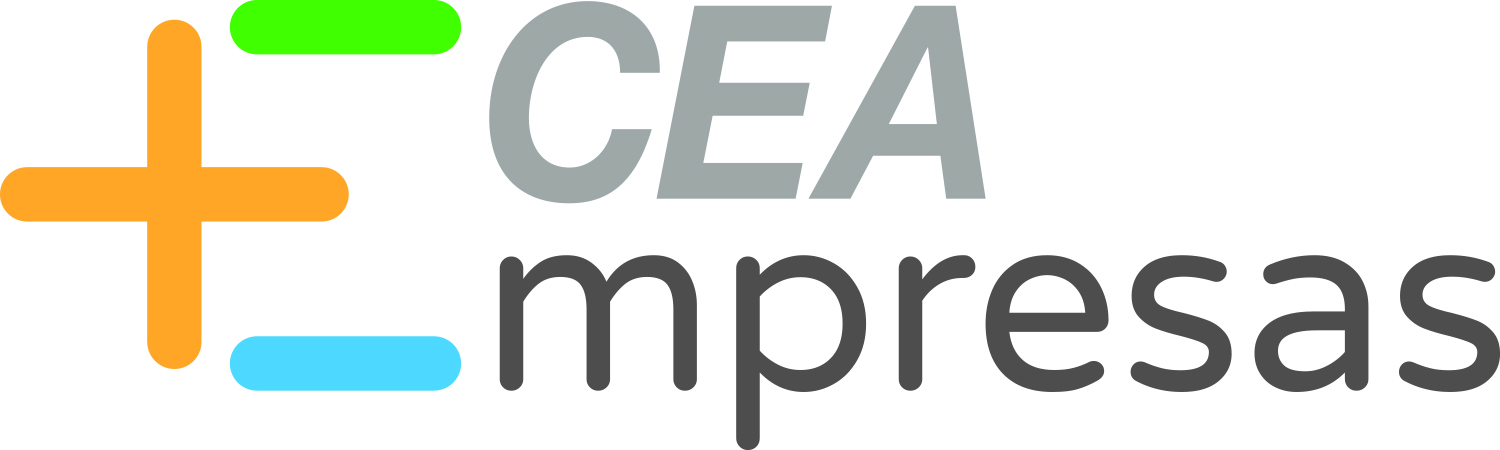 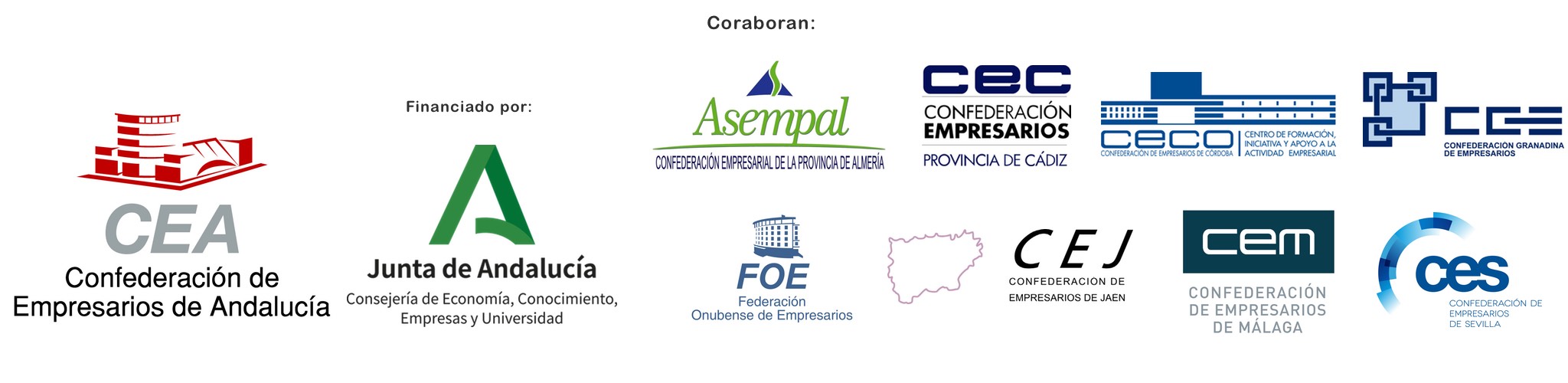